校園繳費系統
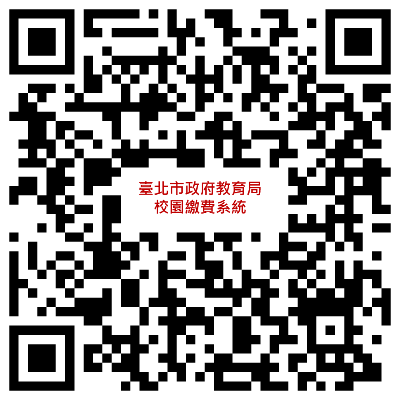 https://epay.tp.edu.tw
要先在校務行政系統完成親子綁定，取得臺北市校園單一身分驗證帳號喔～
以臺北市校園單一身分驗證帳帳號登入
待繳費右上方顯示待繳費筆數
點擊家長/學生身分
輸入帳號密碼並登入
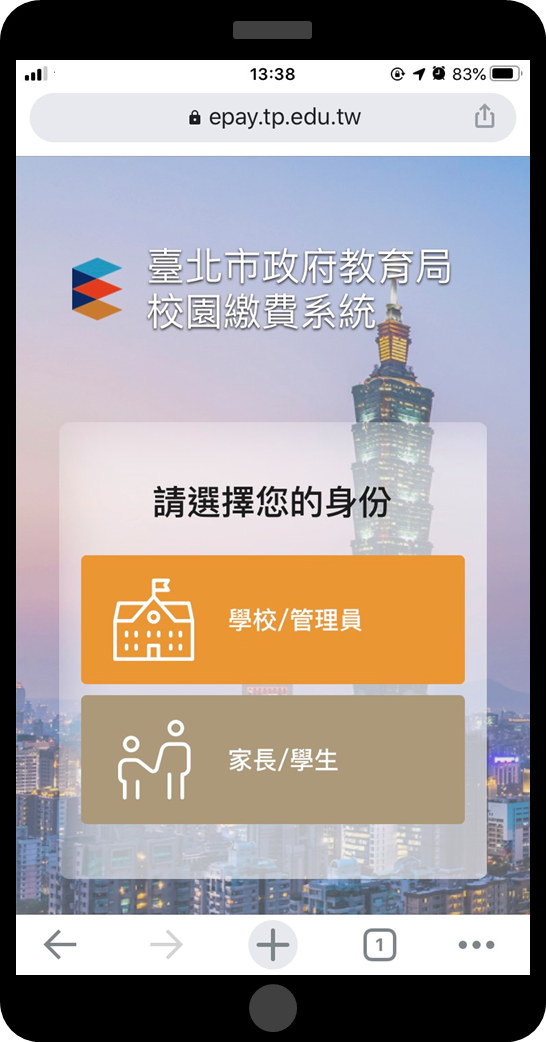 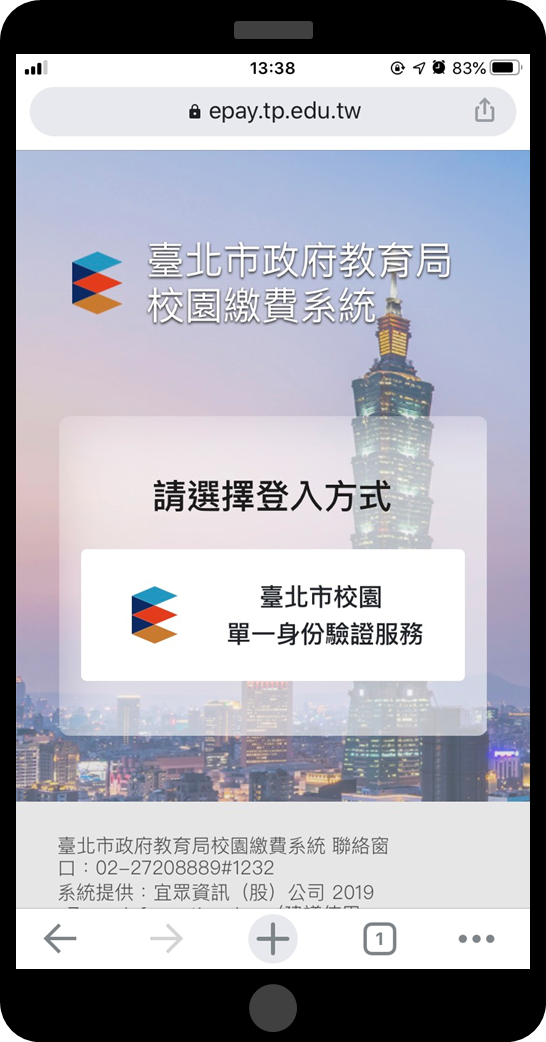 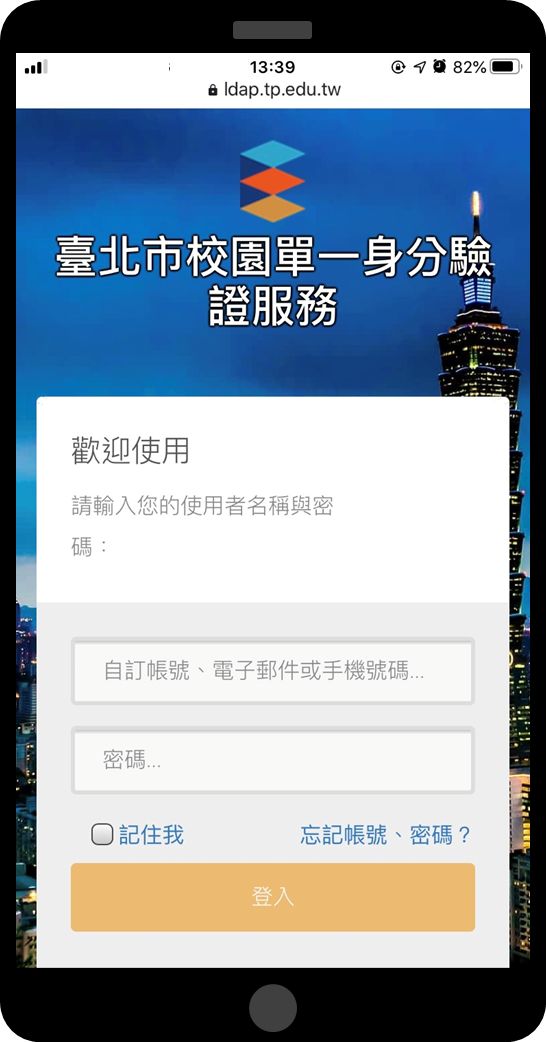 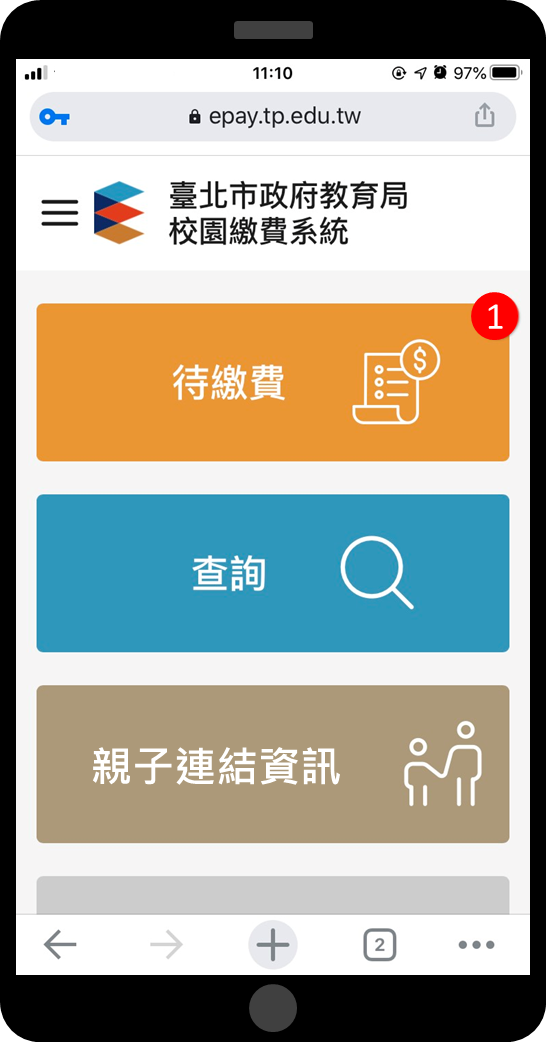 1
多元繳費管道，不用出門就可以完成繳費!
Pay.Taipei
悠遊付
查看繳款明細
信用卡
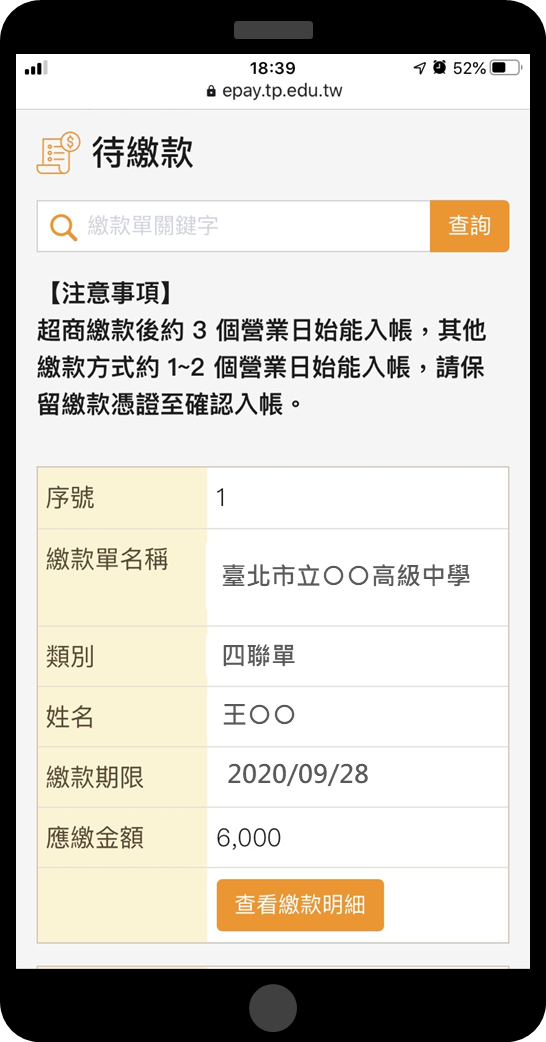 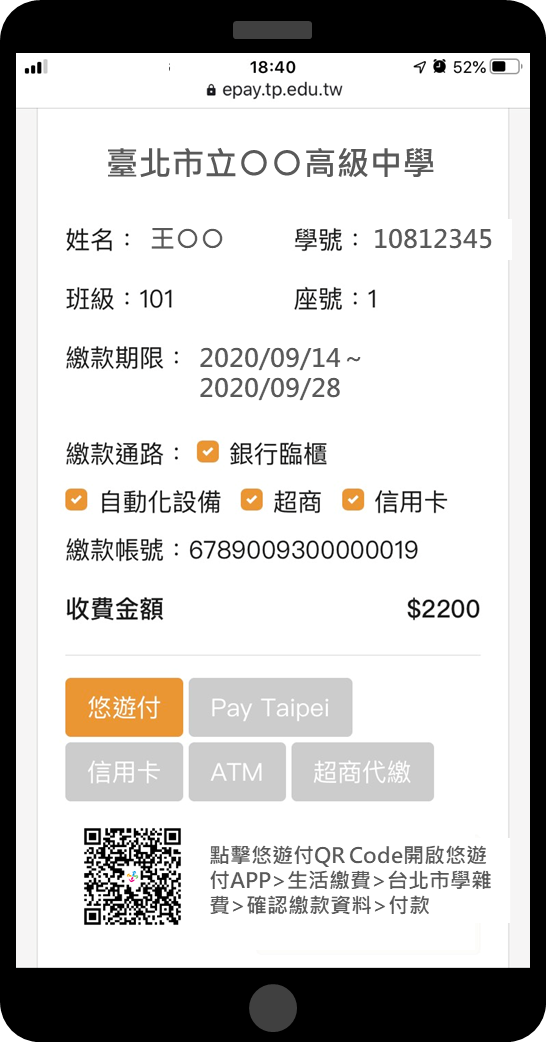 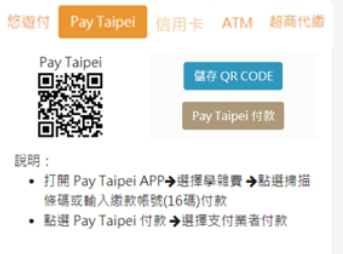 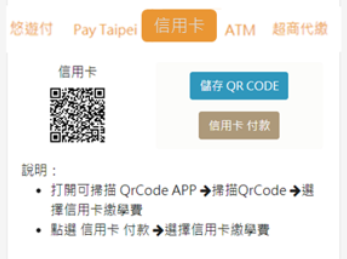 ATM
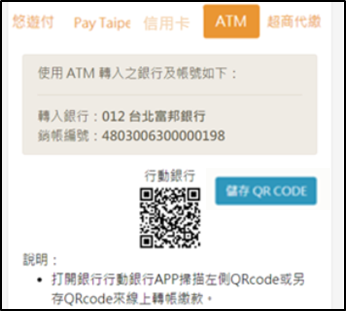 超商繳費
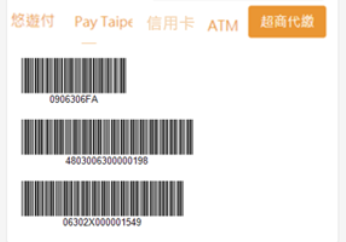 要出門
2